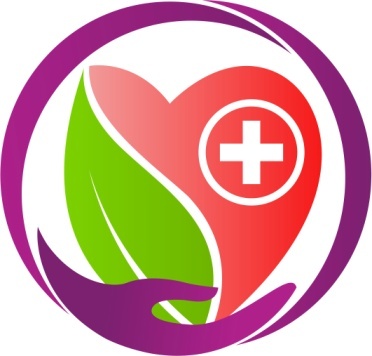 Профилактика болезней системы кровообращения у молодых
Подготовила главный внештатный специалист ОВП МЗ РТ
Фейсханова Люция Исхаковна
Факторы риска
Пол
Возраст
Наследственность
АД
Ожирение
Сахарный диабет
Дислипидемия
Курение
Нерац. питание
Стресс
Гиподинамия
Потребление алкоголя
Неизменяемые
Изменяемые
[Speaker Notes: Однозначных причин развития болезней системы кровообращения не существует, однако установлены предрасполагающие факторы. Их принято называть ФАКТОРАМИ РИСКА. 
Самые опасные из них: повышенный уровень холестерина в крови, повышенное артериальное давление и курение.
За ними следуют сахарный диабет/повышенный уровень глюкозы в крови и избыточная масса тела - ожирение. Действие одного фактора усиливает действие другого, поэтому особенно опасно их сочетание. 
Существуют факторы риска, на которые мы не можем повлиять. 
Их называют неизменяемыми  факторами риска. К ним относятся:
	● возраст
	● пол
	● наследственная предрасположенность]
Влияние факторов риска на развитияболезней системы кровообращения
Оценка степени готовности к отказу от курения может быть проведена по сумме баллов по ответам на два вопроса
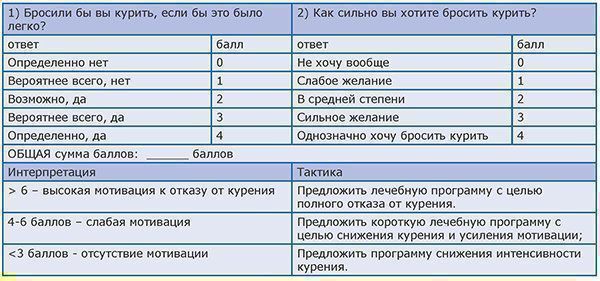 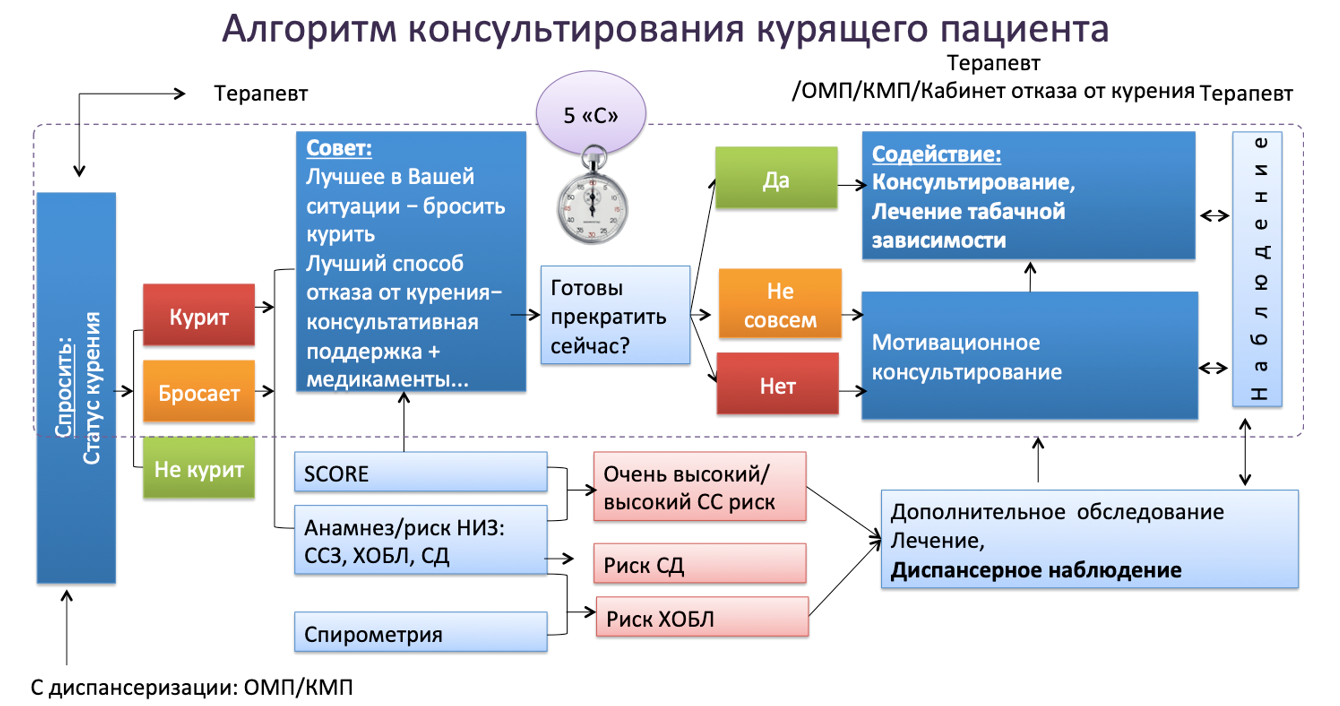 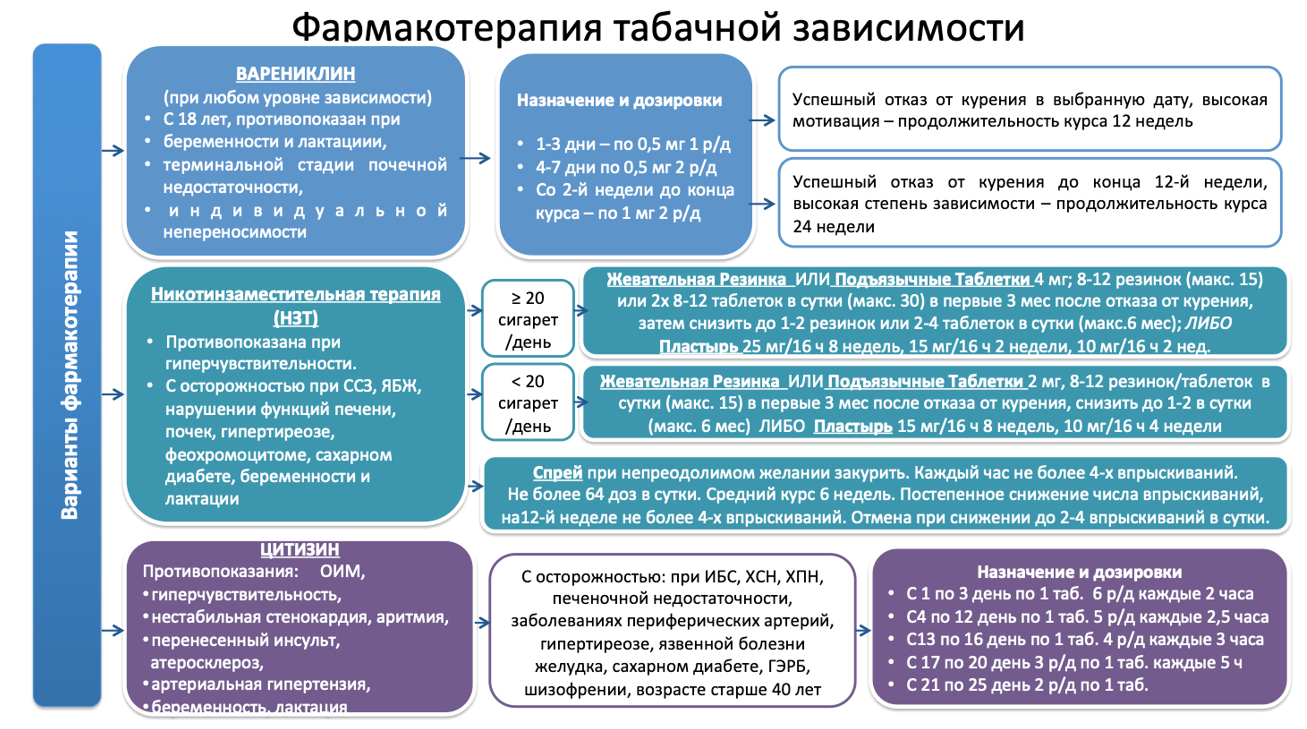 Ожирение
Исключение причин, связанных с различными заболеваниями
Ограничение питания, сбалансированные диеты
Физическая активность, помощь тренера, инструктора с обратной связью
психотерапия
Лекарственные препараты (орлистат, аГПП)
Хирургическое лечение
Нерациональное питание, ожирение
Использование памяток, электронных приложений, соцсети
Рекомендация пациенту оставлять 1/3 часть порции на тарелке при каждом приеме пищи. 
Питание по возможности должно быть частым и дробным (через каждые 2,5–3 часа) небольшими порциями. 
Пациенту рекомендуется есть медленно (пережевывая каждый кусок пищи не менее 20 раз). 
Последний прием пищи рекомендуется не позднее, чем за 3 часа до сна. 
Целесообразен контроль стимулов (удаление или ограничение событий/привычных действий, приводящих к перееданию).
Сахарный диабет
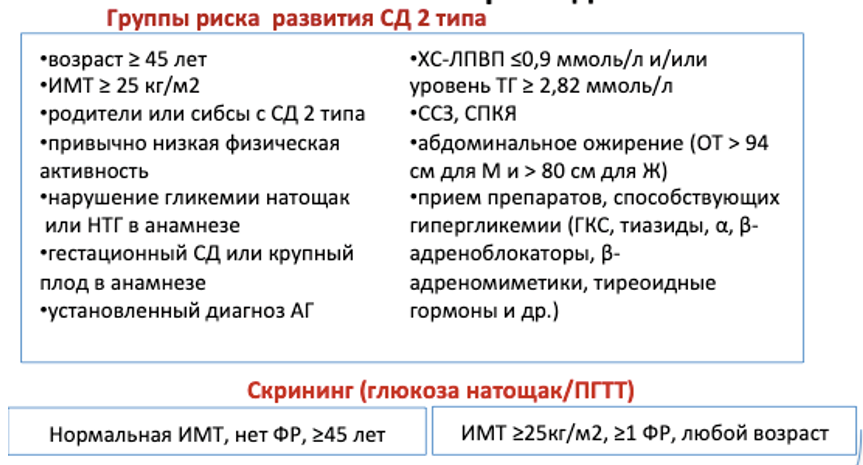 Сахарный диабет
У больных СД не следует применять Шкалу SCORE с целью оценки риска. 
Больные диабетом с поражением органов мишеней (протеинурией) или основными ФР (курение, выраженная гиперхолестеринемия, выраженная АГ) относятся к категории очень высокого ССР.
Сахарный диабет
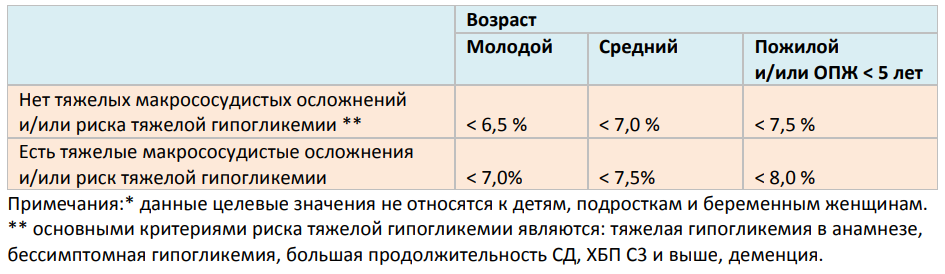 Дислипидемия
Дислипидемия может быть вторичной, связанной с различными заболеваниями (гипотиреоз, избыточное потребление алкоголя, СД, синдром Кушинга, заболевания печени и почек, прием ряда препаратов (например, кортикостероидов)). 
Дислипидемия может быть генетически детерминирована. Семейную гиперхолестеринемию следует заподозрить при уровне ХС ЛНП >5,0 ммоль/л (>200 мг/дл), несмотря на прием статинов.
Дислипидемия
Изменение образа жизни
Статины
селективный ингибитор абсорбции холестерина - эзетимиб
Ингибиторы пропротеин конвертазы субтилизин/кексин типа 9 (PCSK9).
Стресс
Назначать антидепрессанты только при депрессивных состояниях легкой/средней тяжести 
Лечить тяжелые и рекуррентные депрессии может только врач-психиатр/психотерапевт; 
Предпочтение антидепрессантам новых поколений, прежде всего СИОЗС; 
Не превышать рекомендуемые терапевтические дозы 
Антидепрессивный эффект нарастает постепенно и становится значимым к концу первых двух недель терапии. 
соблюдать адекватную длительность курсового приема. 
Для антидепрессантов новых поколений привыкание, а также синдром отмены не характерны.
Благодарю за внимание!
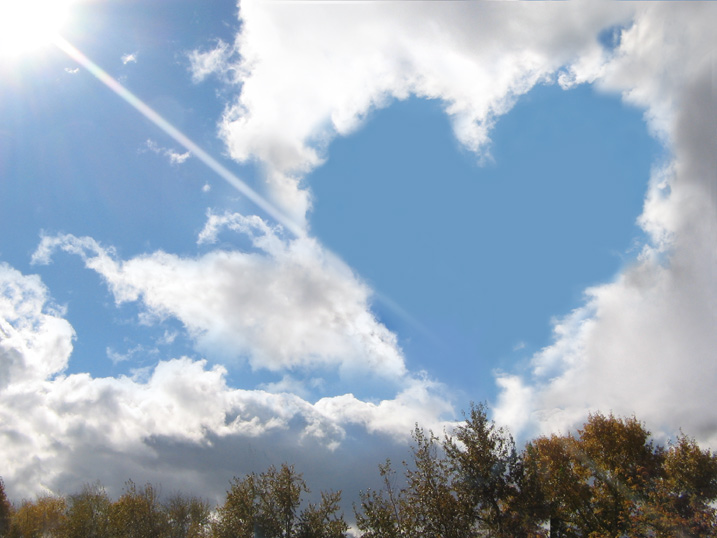